ADVERTISING UNIT
The Art of Selling
16/2/16 Creating a Presentation
TP: Create a pitch to sell your product to investors

Bell work: ‘Preparation and rehearsal’ is one of the 4 traits of presentation that you will be graded on next week. What do you think you need to do to score highly in this trait?
18/2/16 Creating a Presentation
TP: Create a pitch to sell your product to investors

Bell work: ‘Body language and eye contact’ is one of the 4 traits of presentation that you will be graded on next week. What do you think you need to do to score highly in this trait?
21/2/16 Creating a Presentation
TP: Create a pitch to sell your product to investors

Bell work: ‘Fluency, expression and pace’ is one of the 4 traits of presentation that you will be graded on next week. What do you think you need to do to score highly in this trait?
22/2/16 Creating a Presentation
TP: Create a pitch to sell your product to investors

Bell work: Name as many different persuasive techniques as you can think of.
23/2/16 Creating a Presentation
TP: Create a pitch to sell your product to investors

Bell work: Why is it important to have strong presentation skills?
23/2/16 Library Lesson
Bell work: What do you think a respectful classroom climate is? What does it look like? What does it sound like? How do members of the class treat each other?
Task
On the following slide is a number of persuasive techniques
Match each technique to the correct definition and example
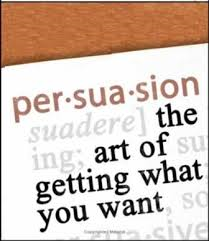 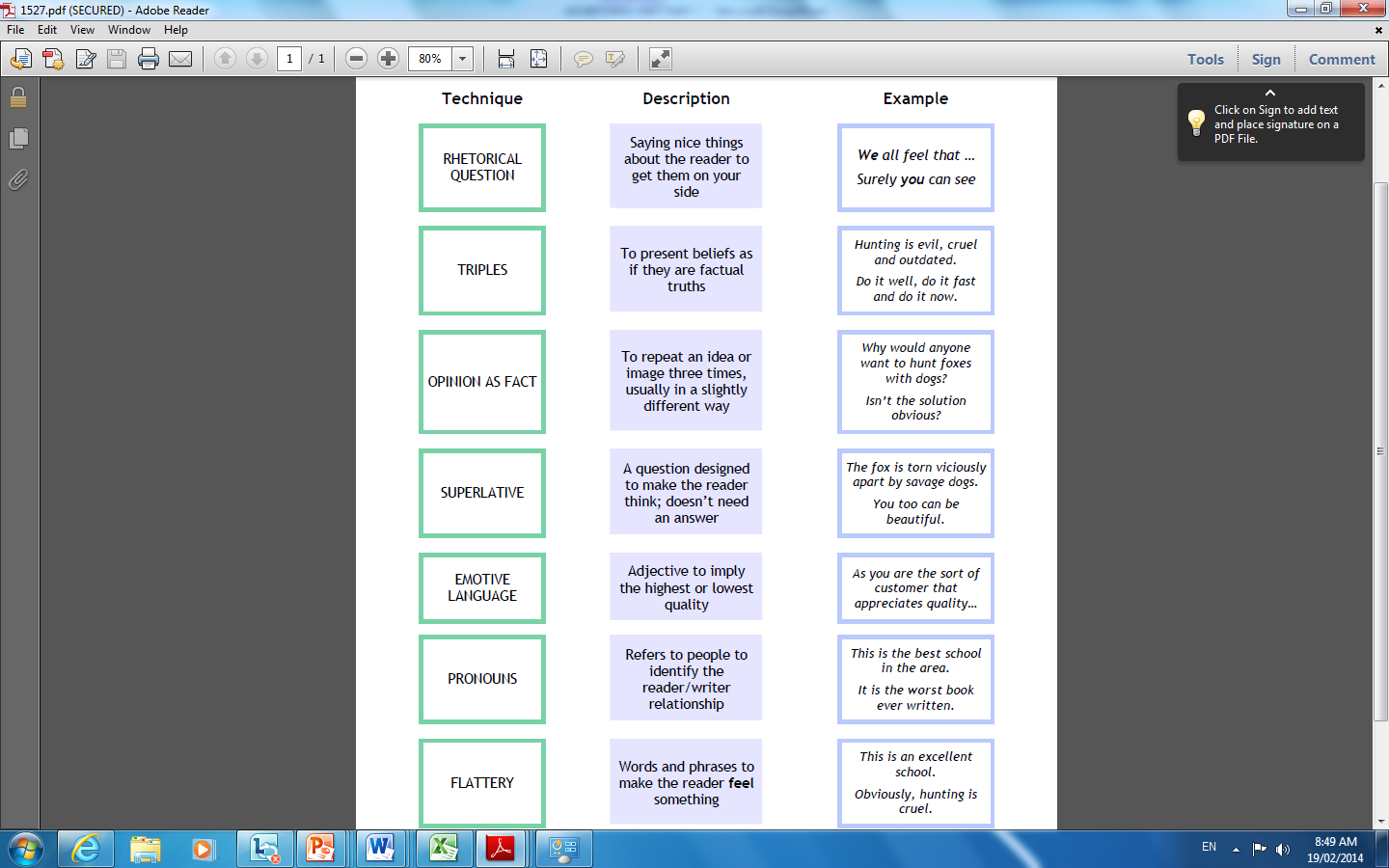 3 Part Presentation
“Tell them what you are going to tell them; tell them; tell them what you have told them” 
This a piece of advice that is often given about presentations. What do you think this means?

First, briefly introduce your topic
Then, give them the detailed information
Finally, sum up your key points
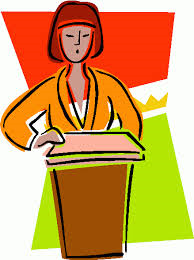 Delivering a Pitch
Watch the following clip from 6:10. http://www.youtube.com/watch?v=0A17aU_LvVA
As you watch the pitch, note down WHAT she talks about (the content) and HOW she is selling the product (persuasive techniques).
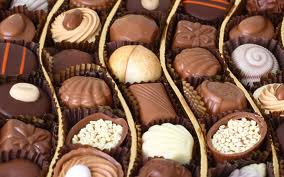 Class Discussion
What information do designers need to give investors about their product? 
How can they create interest in their product?
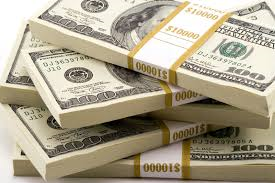 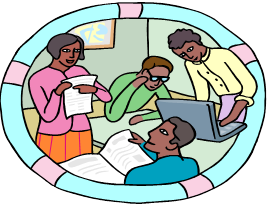 Group Task
Choose a generic product to design. 
Decide on the audience you are going to target and why. 
Create a product name and slogan that you think will appeal to your audience.
Make notes about the cost of your product; its features and benefits; what makes your product unique/special
Begin writing a three part speech with an introduction, middle and conclusion.  
Remember to include persuasive techniques (direct address, exciting adjectives, emotional appeals, rule of 3, opinion as fact, etc)
OPTIONAL: Create a powerpoint presentation
Reflection
How well do you think your group worked together? Give a reason for your answer.
What can your group do tomorrow to make the best use of your time?
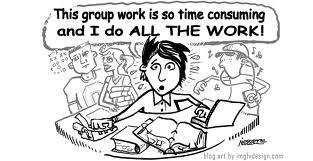